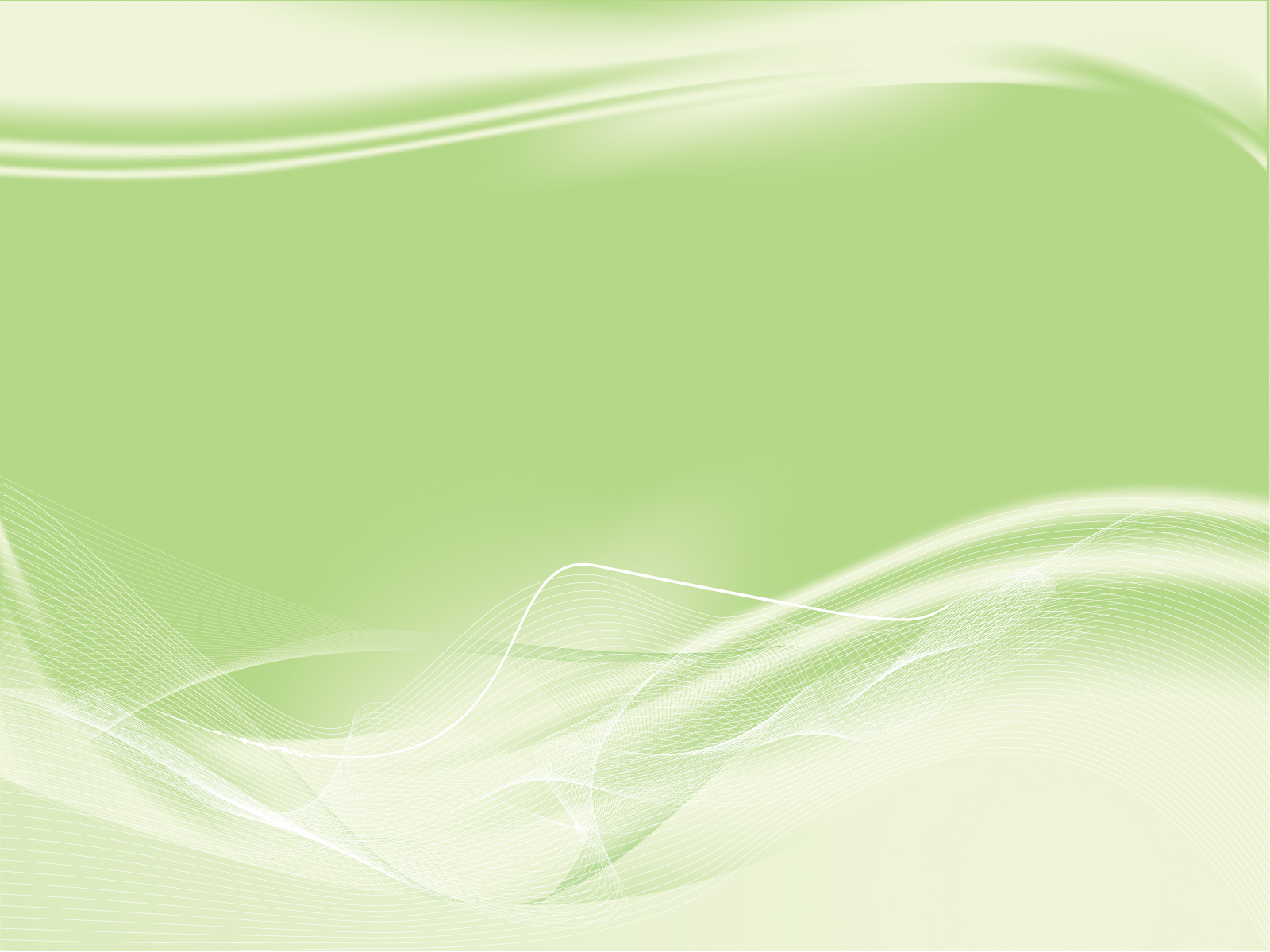 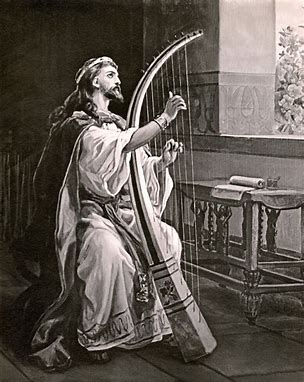 The Psalms of King David

Psalms 57: 1“...In the shadow of your wings I will take refuge, till the storms of destruction pass by.”
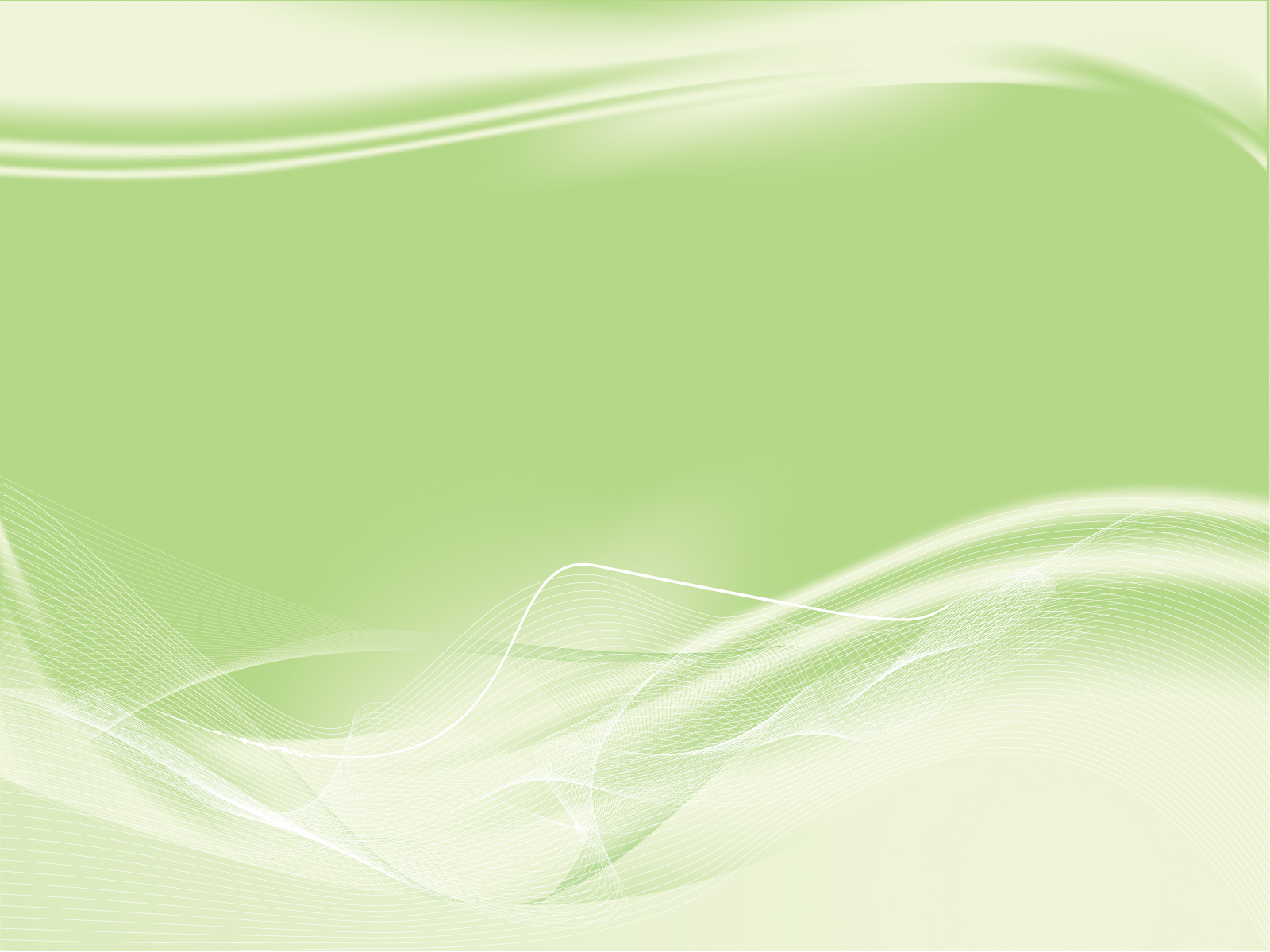 Overview of the Book of Psalms…
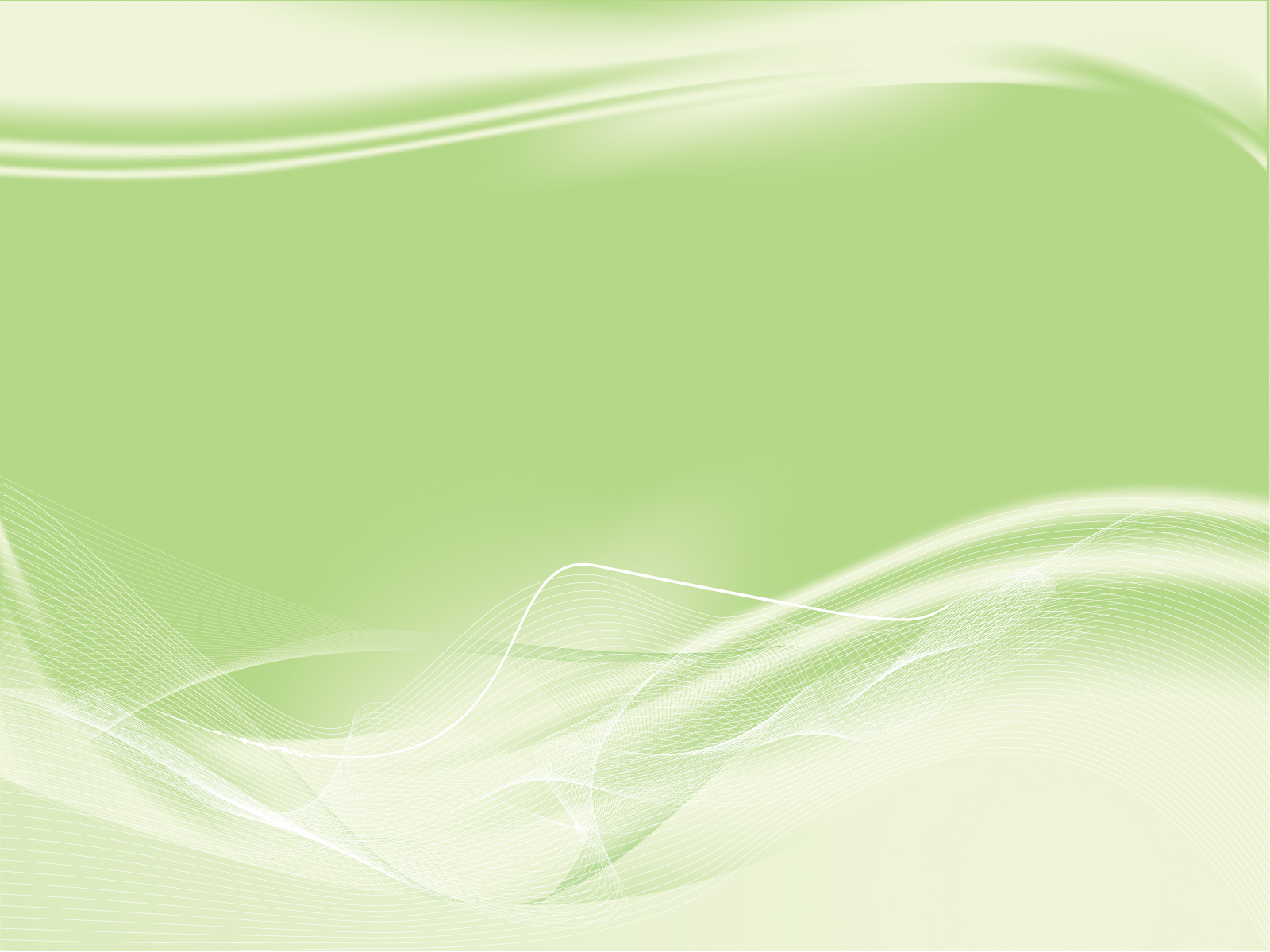 deliverance
Be merciful to me, O God, be merciful to me, for in you my soul takes refuge; in the shadow of your wings I will take refuge, till the storms of destruction pass by.
Psalm 57: 1
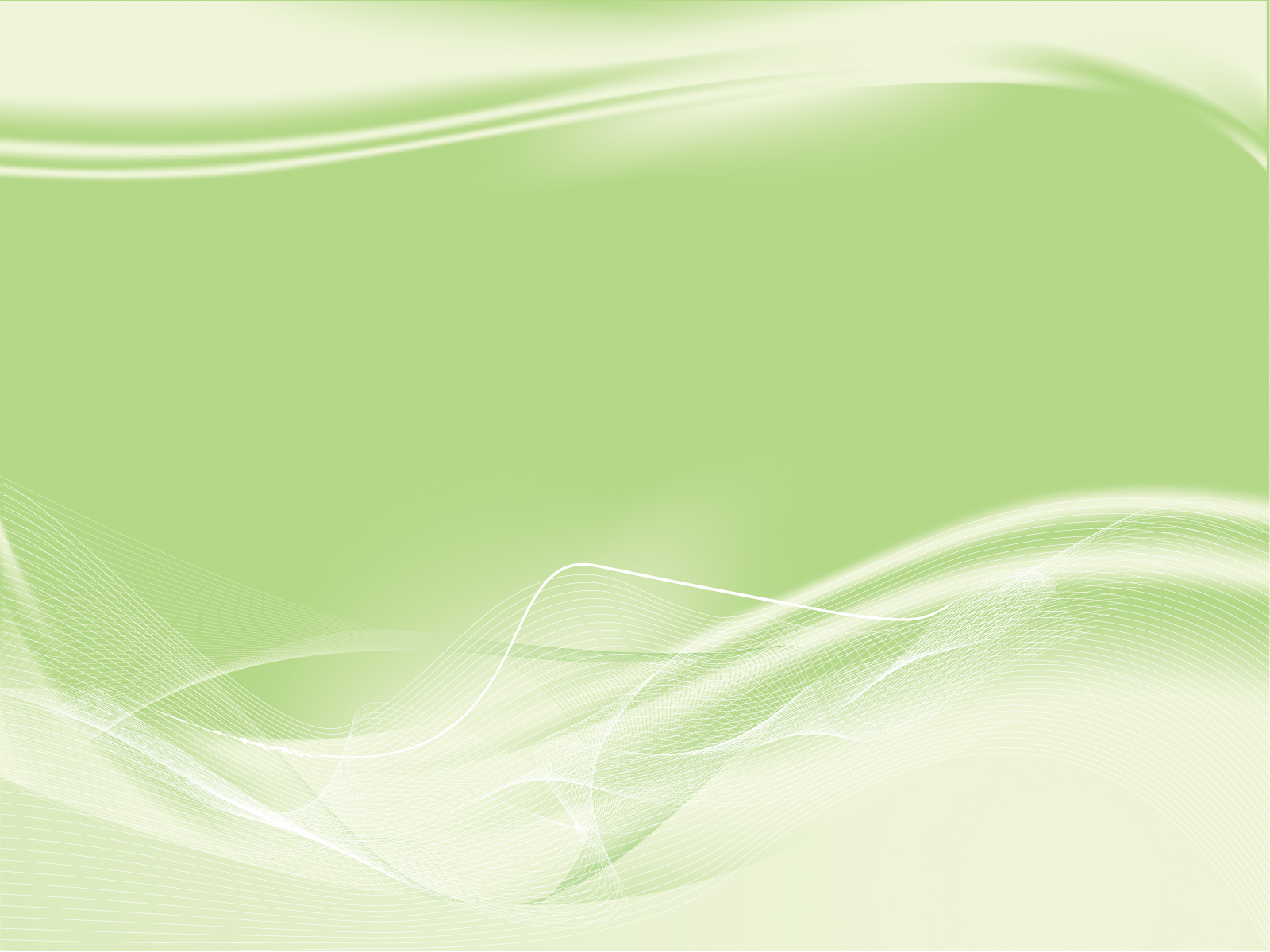 King David
Israel‘s second King

A musician and wrote over 70 of the 150 Psalms in the Bible
1 Samuel 16: 23 And whenever the harmful spirit from God was upon Saul, David took the lyre and played it with his hand. So Saul was refreshed and was well, and the harmful spirit departed from him.

A man after God’s own heart （1 Samuel 13： 14）
Acts 13: 22 And when he had removed him, he raised up David to be their king, of whom he testified and said, ‘I have found in David the son of Jesse a man after my heart, who will do all my will.’ 

A mighty warrior, a champion
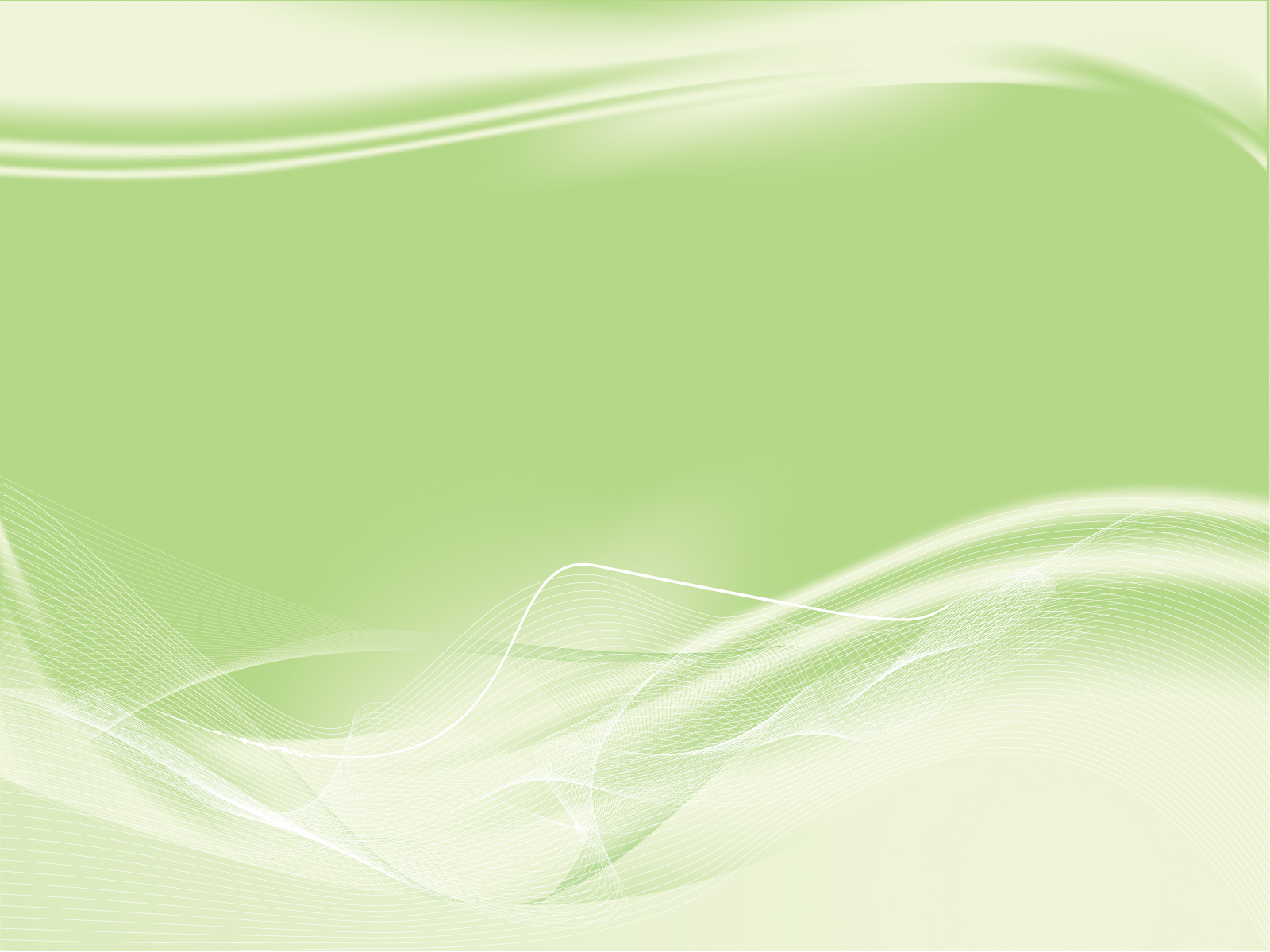 King David
David was like you and I in many ways
He was a father
A brother
A servant to man and to God
A sinner
He needed God's help (he needed deliverance)
What are you trusting God to deliver you from today?
addiction, love of money, bitterness, unforgiveness, 
laziness, pride, yourself (flesh), disease, debts, fear
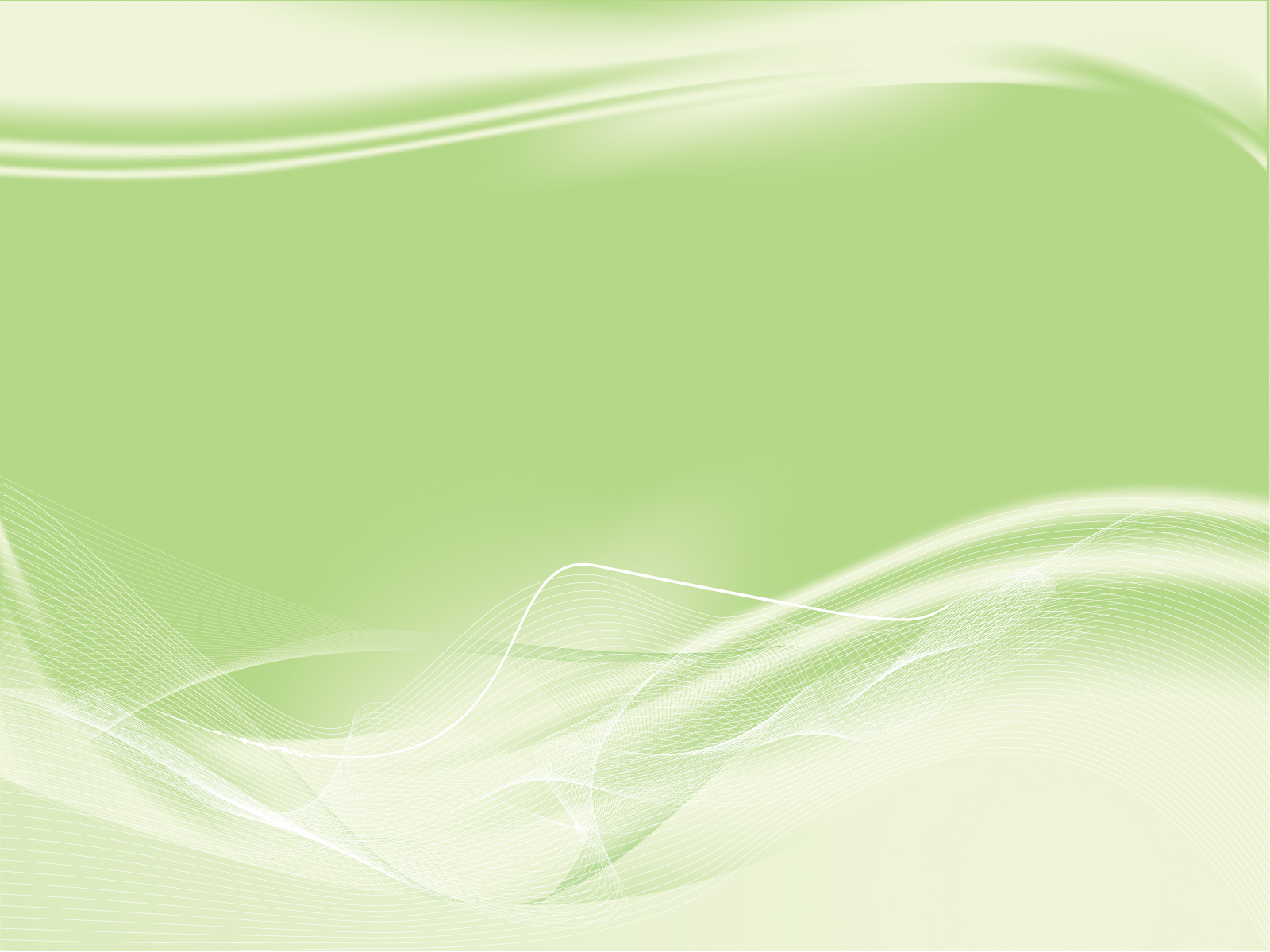 God is able
O Lord my God, in you do I take refuge; save me from all my pursuers and deliver me,
Psalm 7: 1
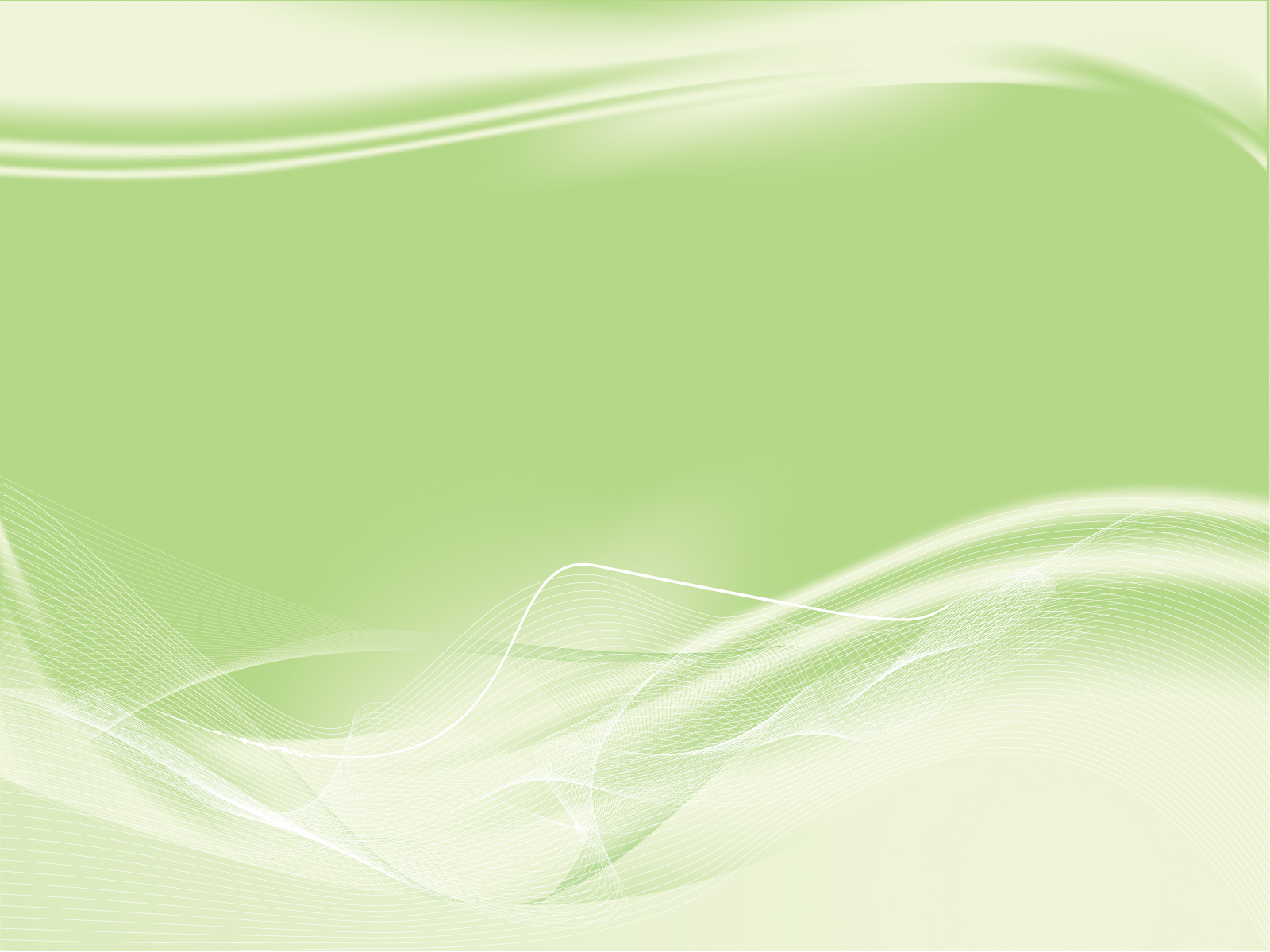 Not the spear nor the sword
1 Samuel 17: 37 And David said, “The Lord who delivered me from the paw of the lion and from the paw of the bear will deliver me from the hand of this Philistine.” os

Psalm 3: 8 Salvation belongs to the Lord; (your blessing be on your people!)
Not money nor wisdom of man
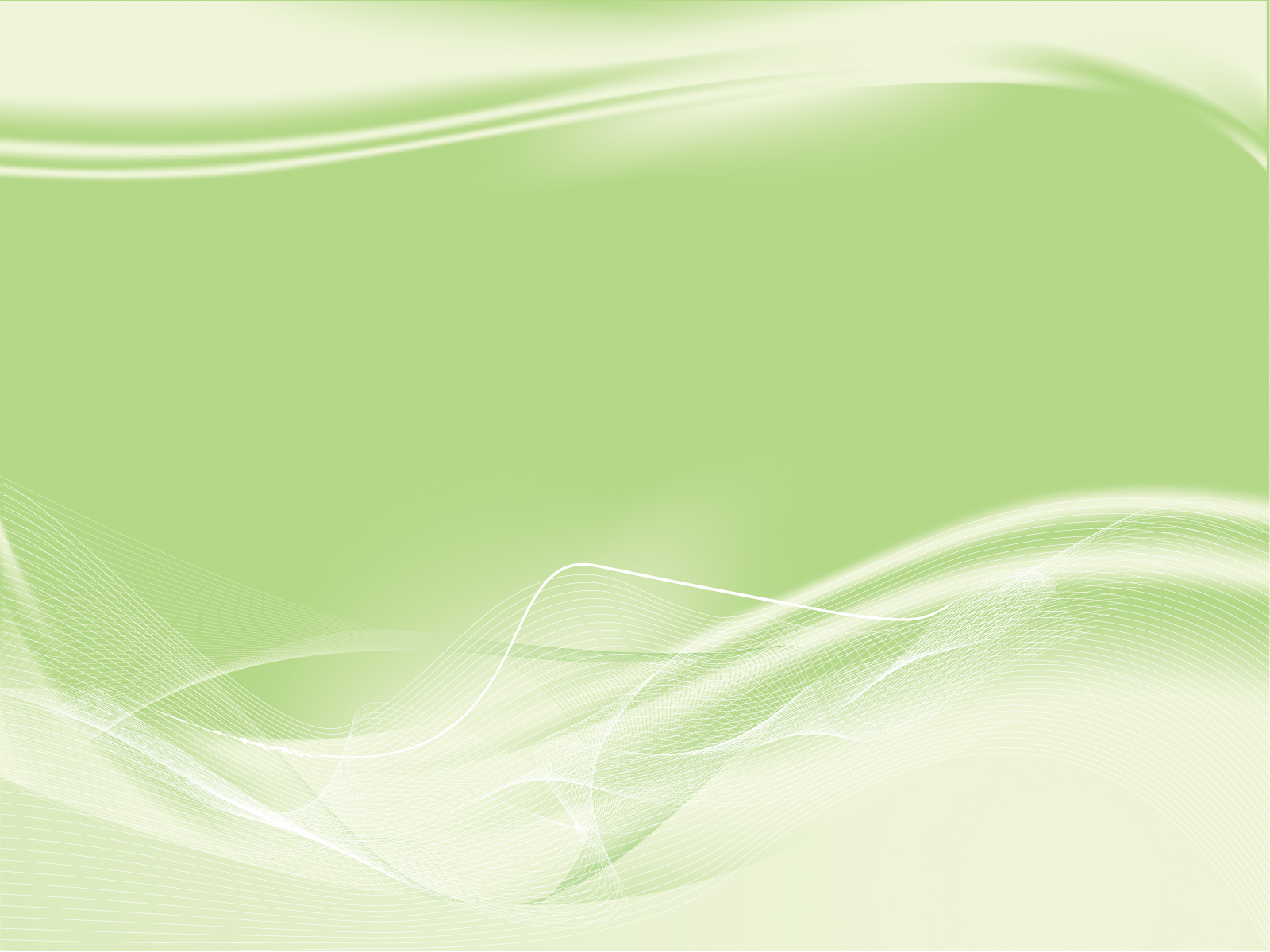 Trust in Him with all your heart
But I have trusted in your steadfast love; my heart shall rejoice in your salvation... Psalm 13: 5-6

Some trust in chariots and some in horses, but we trust in the name of the Lord our God. Psalm 20: 7

Rejoice in the Lord always; again I will say, rejoice. Let your reasonableness be known to everyone. The Lord is at hand; do not be anxious about anything, but in everything by prayer and supplication with thanksgiving let your requests be made known to God. And the peace of God, which surpasses all understanding, will guard your hearts and your minds in Christ Jesus. 
Philippians 4: 4-7
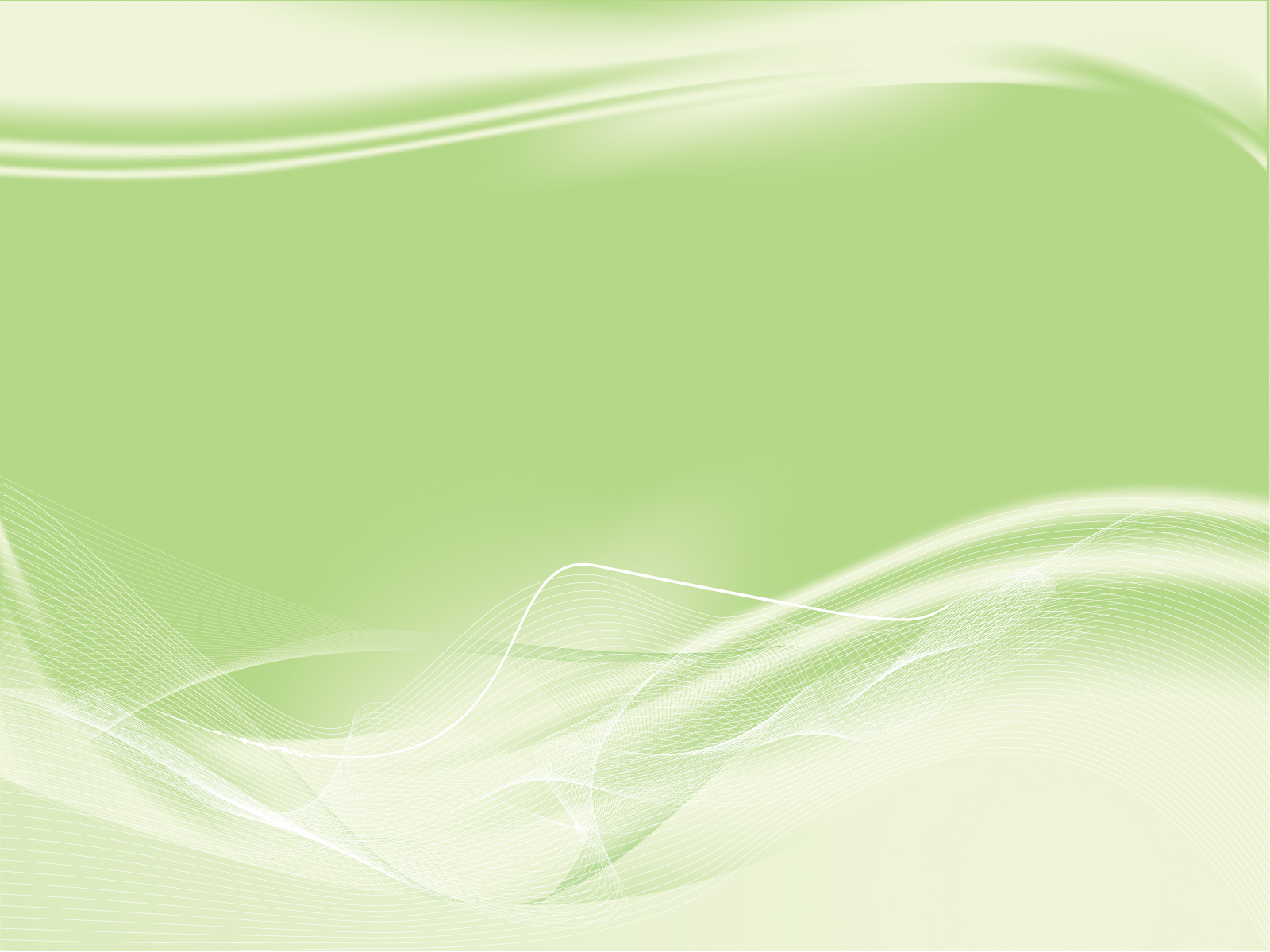 Abide in Him all the time
He who dwells in the shelter of the Most High will abide in the shadow of the Almighty. I will say to the Lord, “My refuge and my fortress, my God, in whom I trust.” For he will deliver you from the snare of the fowler and from the deadly pestilence. He will cover you with his pinions, and under his wings you will find refuge; his faithfulness is a shield and buckler. 
Psalm 91:1-4
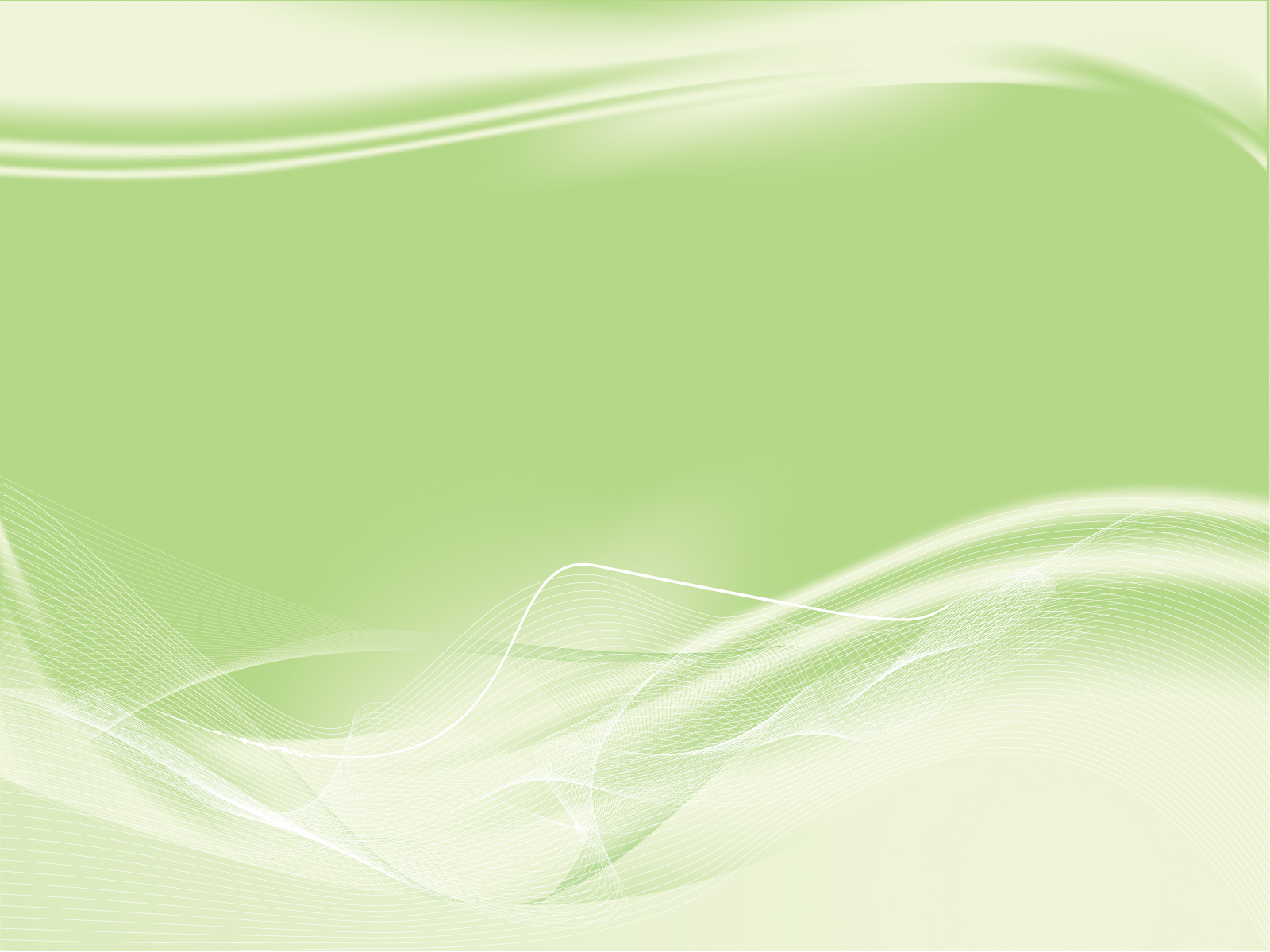 Love others
O Lord, who shall sojourn in your tent? Who shall dwell on your holy hill? He who walks blamelessly and does what is right and speaks truth in his heart; who does not slander with his tongue and does no evil to his neighbor, nor takes up a reproach against his friend; 
Psalm 15: 1-3

He said to his men, “The Lord forbid that I should do this thing to my lord, the Lord's anointed, to put out my hand against him, seeing he is the Lord's anointed.” So David persuaded his men with these words and did not permit them to attack Saul. And Saul rose up and left the cave and went on his way.
1 Samuel 24: 6-7 (Matthew 5:44; Romans 12:17-21)
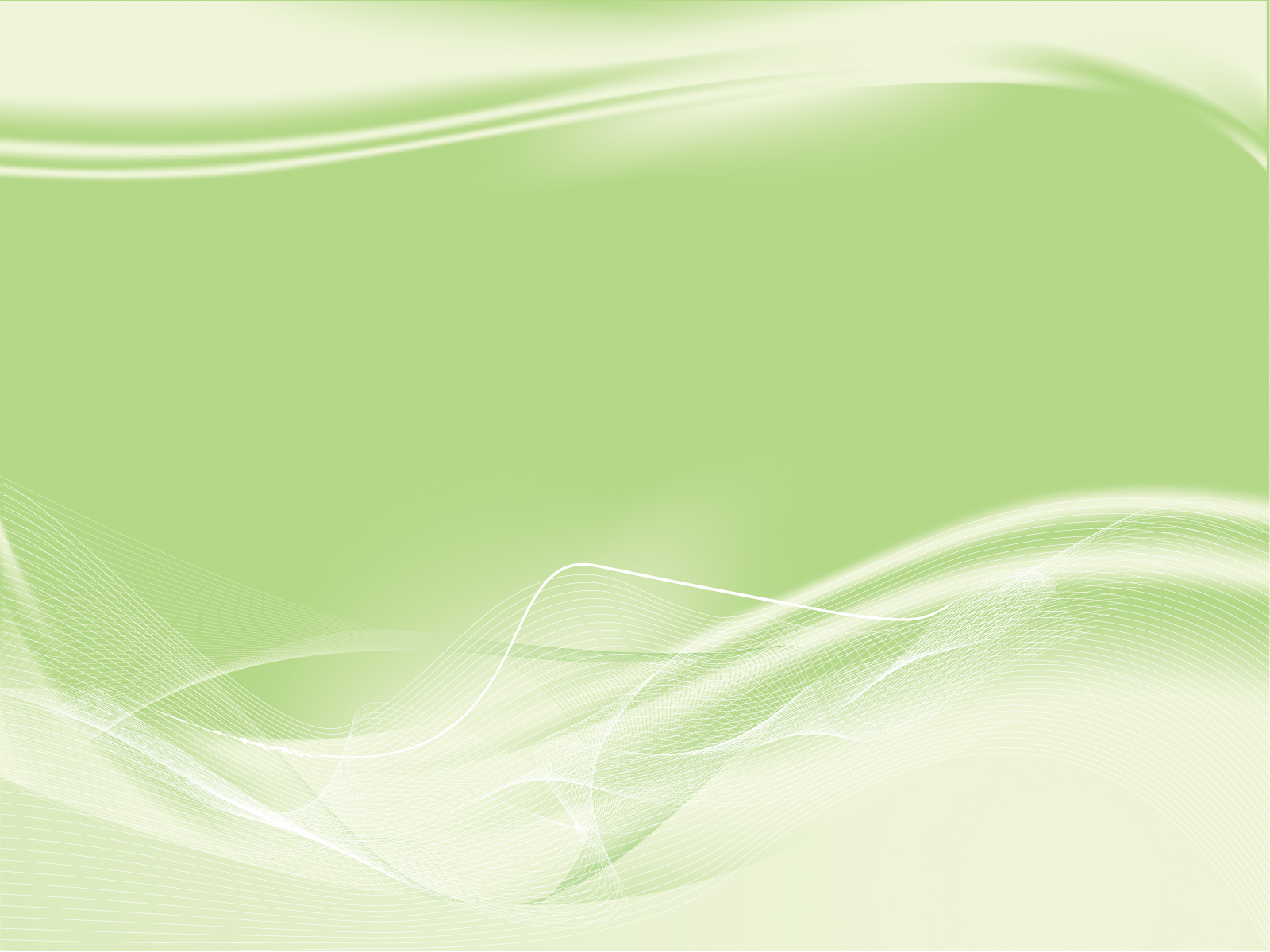 Acknowledged Him in all you do
I have set the Lord always before me; because he is at my right hand, I shall not be shaken.
Psalm 16: 8


 In all your ways acknowledge him, and he will make straight your paths. 7 Be not wise in your own eyes; fear the Lord, and turn away from evil.
Proverbs 3: 6-7
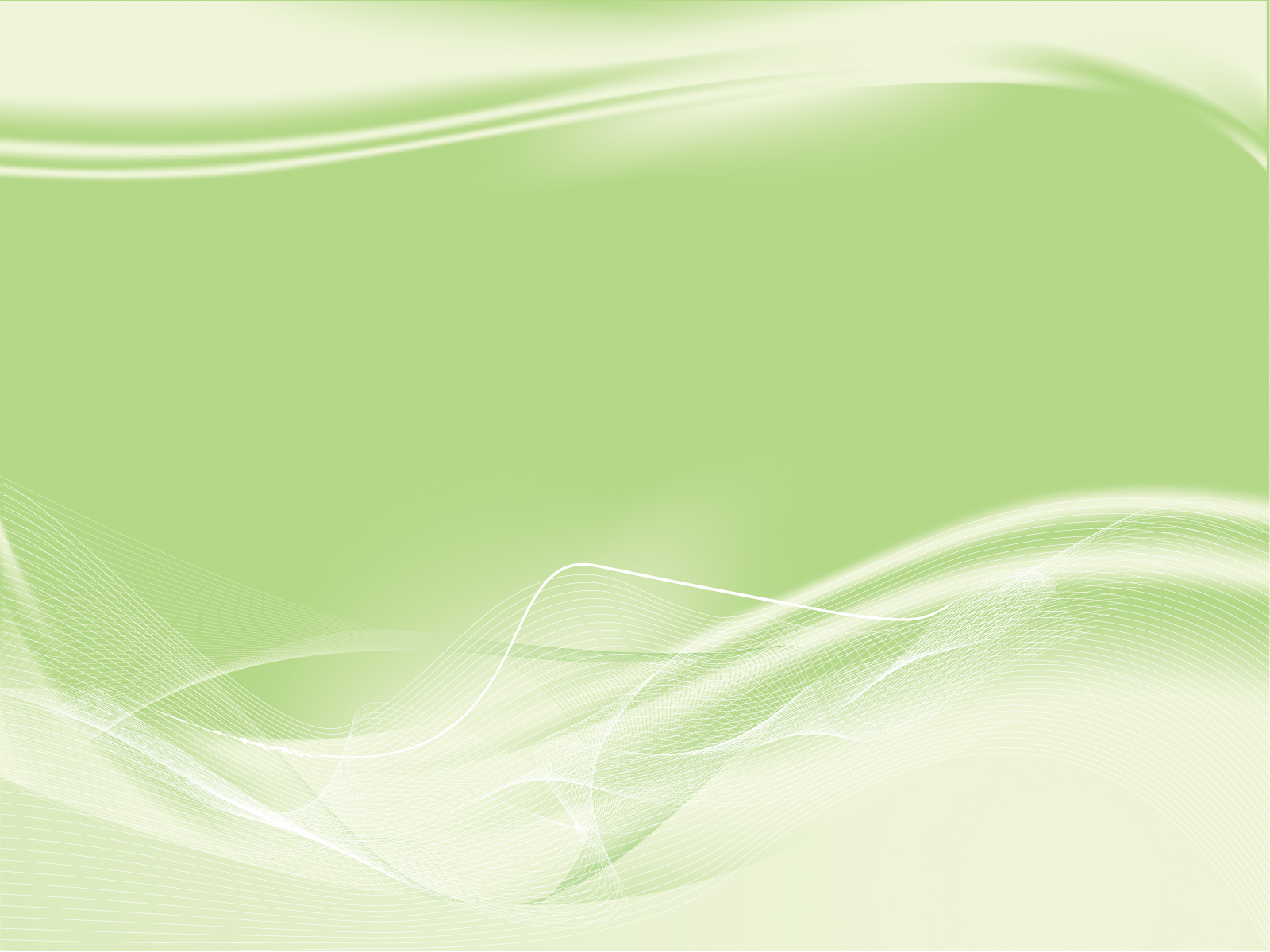 Be humble always
May the Lord cut off all flattering lips, the tongue that makes great boasts, those who say, “With our tongue we will prevail, our lips are with us; who is master over us?”
Psalm 12: 3-4

 
For you save a humble people, but the haughty eyes you bring down.
Psalm 18: 27
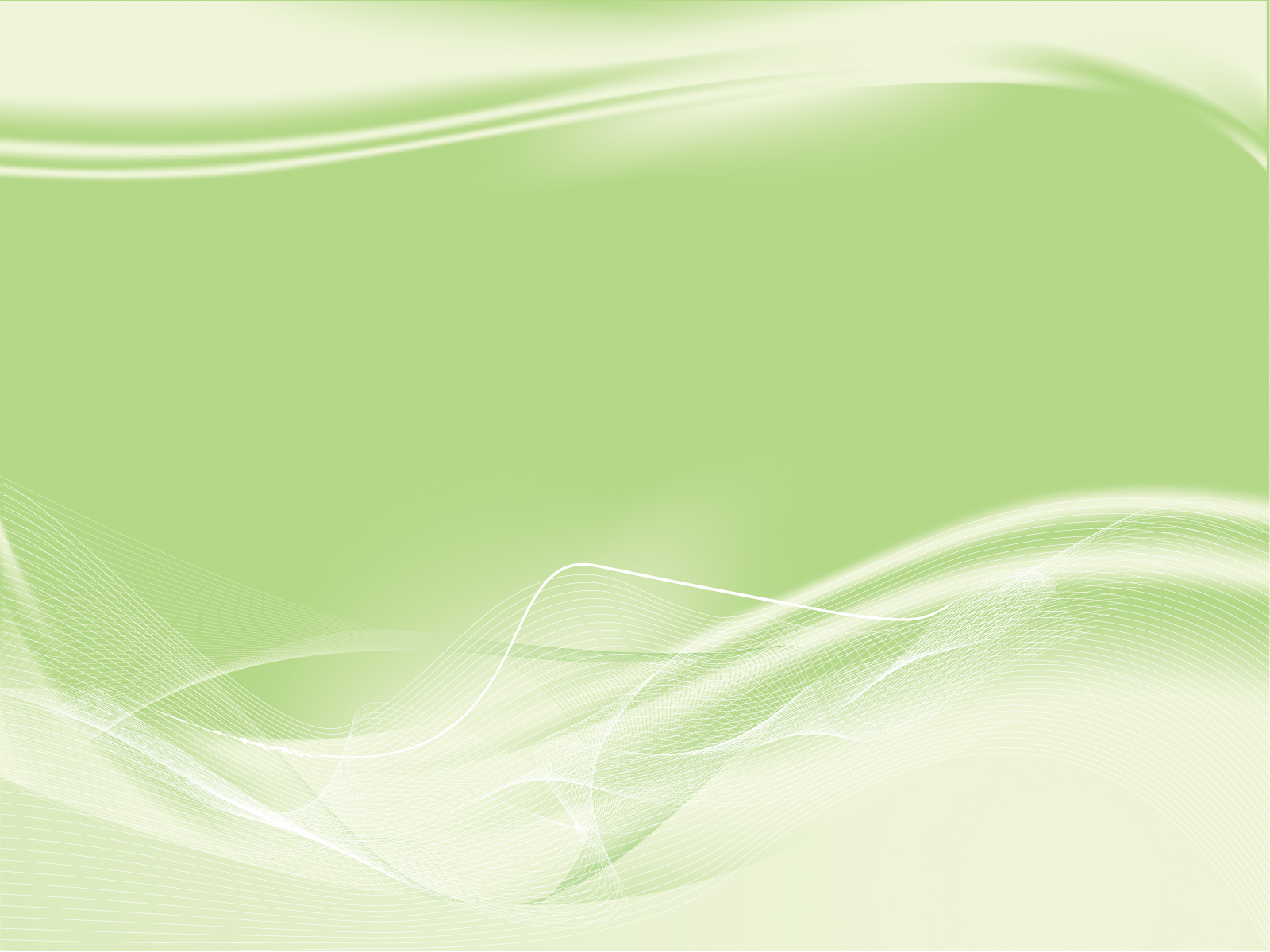 Devote yourself to prayer and to God’s word
Let the words of my mouth and the meditation of my heart be acceptable in your sight, O Lord, my rock and my redeemer.
Psalm 19:14
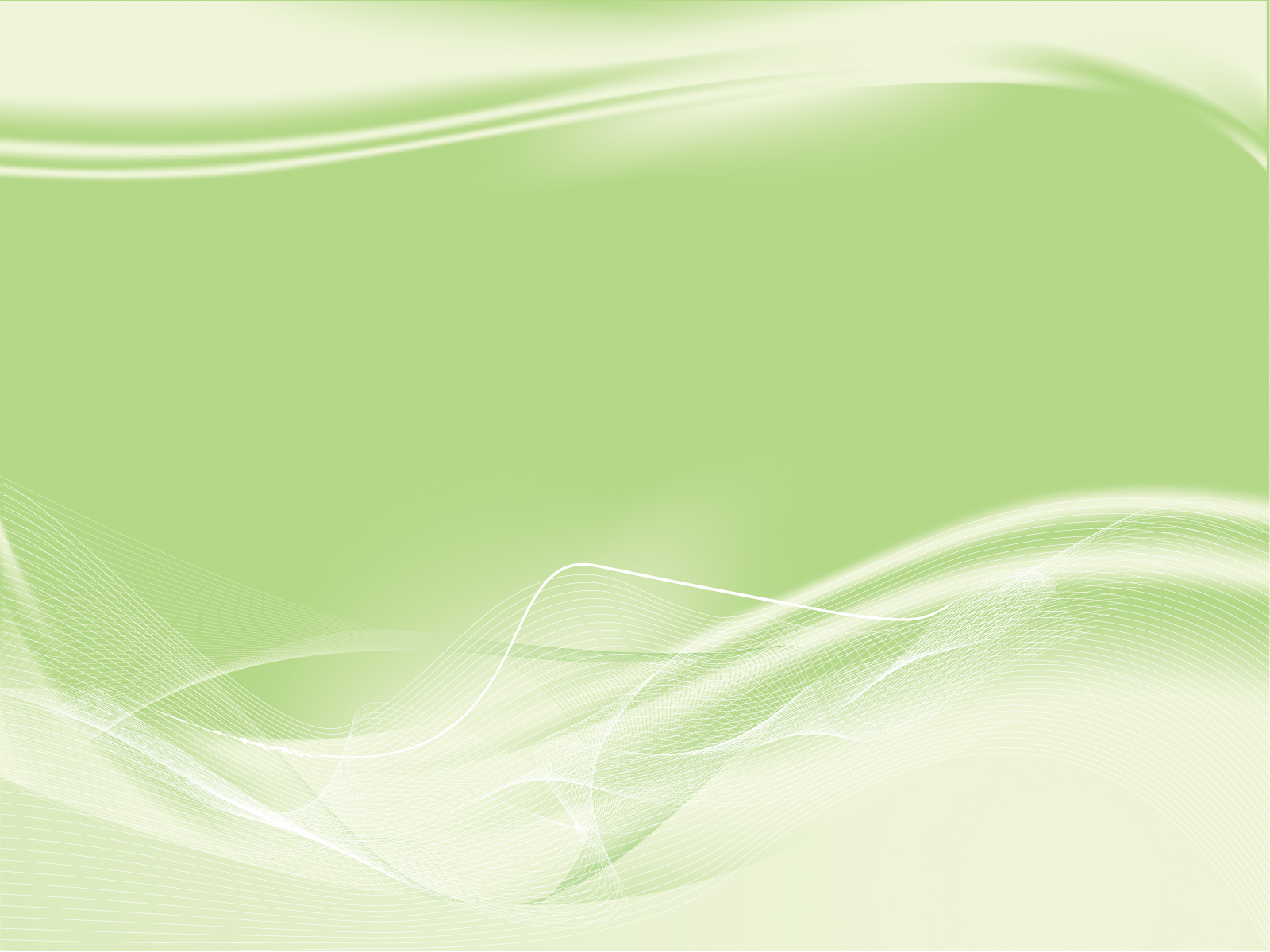 LET US PRAY